Avoiding Phishing Scams
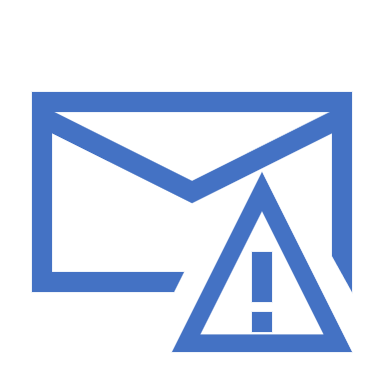 DaRon Briggs
Remix #5
IDS 493
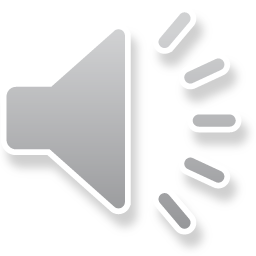 Phishing Language
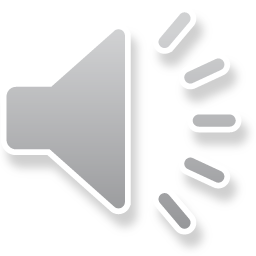 Check For Grammar errors.
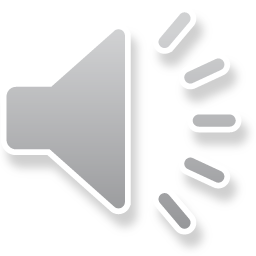 Don’t Click
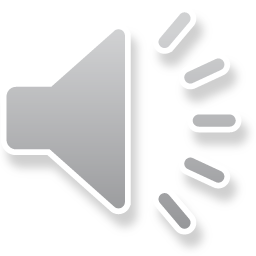 Verify the Sender
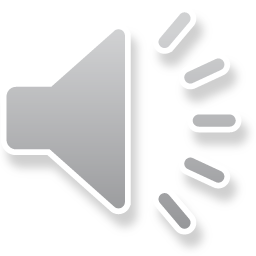 Personal Information
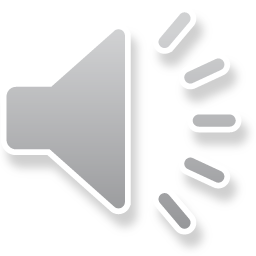